Voice recognition applications in university English Reading classes
Mike Lyons
1982 Bought my first computer
1986 First job in Japan
1994 Opened private English school
1995 Started using Dragon Naturally Speaking
2009 Created ship-sheep.com
2022 Started using Voice Recognition applications at universities

Currently teaching at my English school and universities in Nagoya, n=350
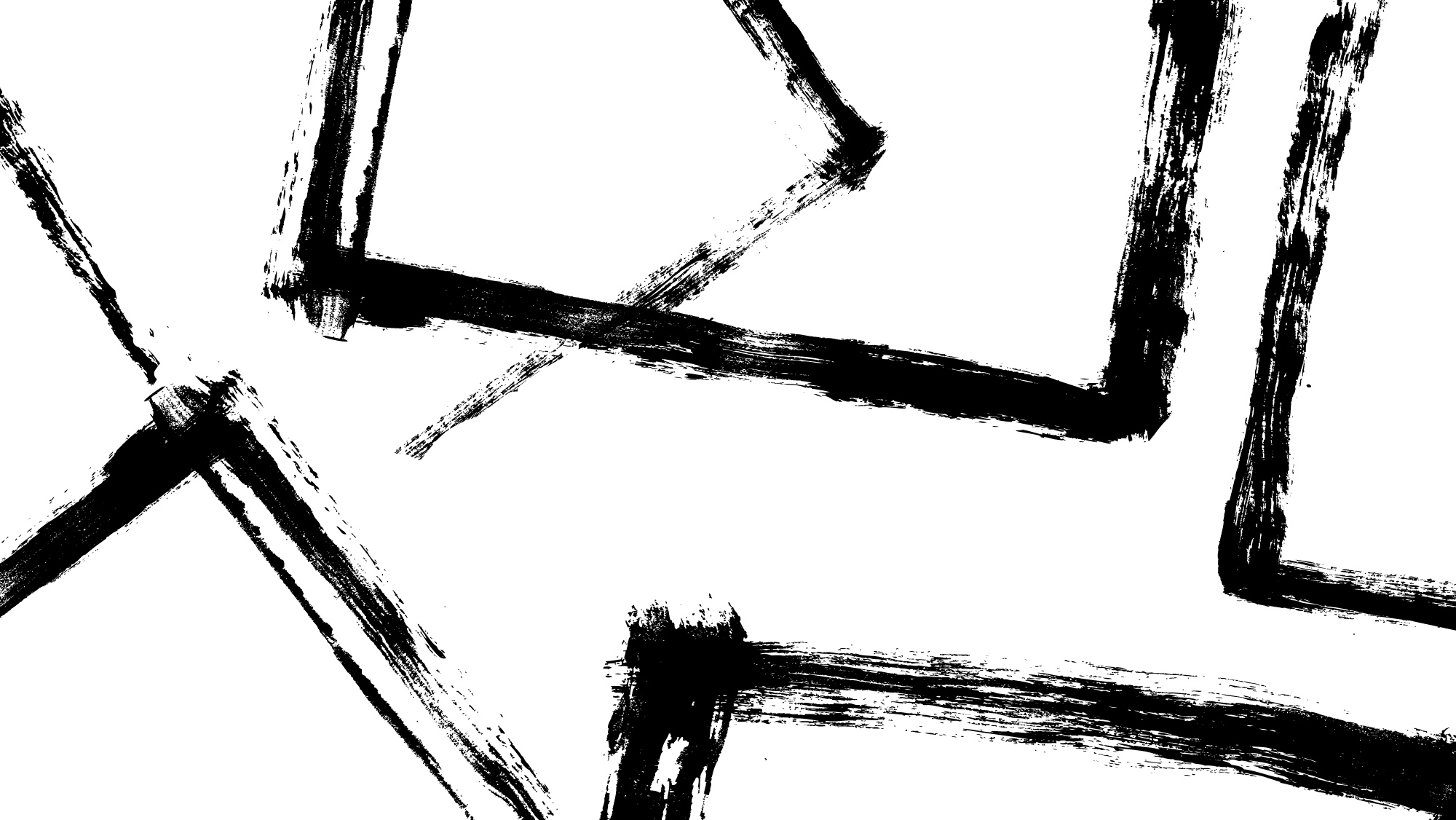 History of voice recognition software
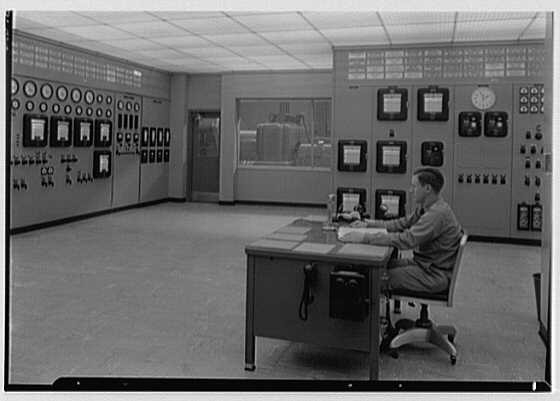 1952: Audrey System
1960s-80s: Hidden Markov Model
1975: DRAGON
1995: Windows 95
2010: Siri
Recent years: Real-time and multilingual speech recognition
Benefits of Reading Aloud
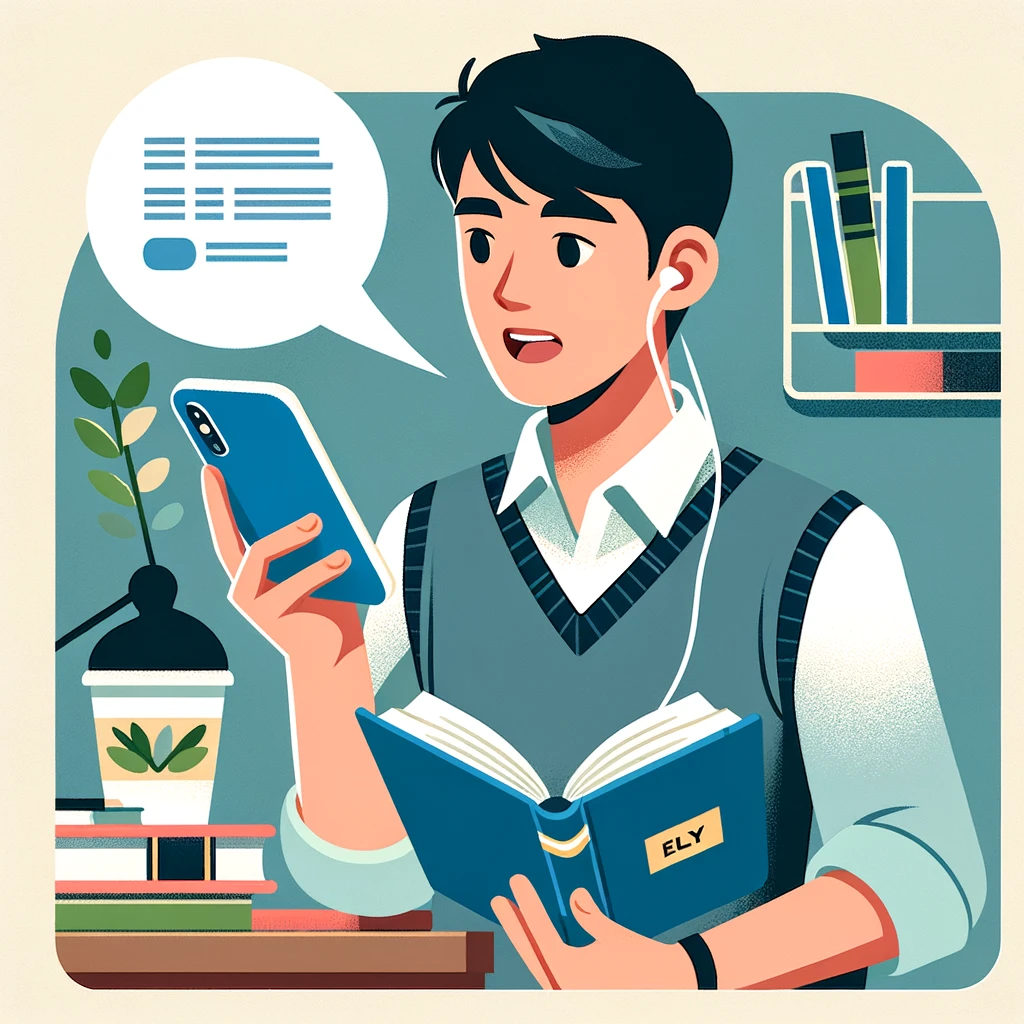 Language Acquisition and Fluency
Enhanced Engagement and Comprehension
Memory Retention
Reducing Stress and Anxiety
Suitable for use with AI
Read Aloud software
For institutions
Google Workspace for Education – Read Along
Moodle – Poodll
MS Teams – Reading Practice

	For individuals and private language schools
MS Reading Coach
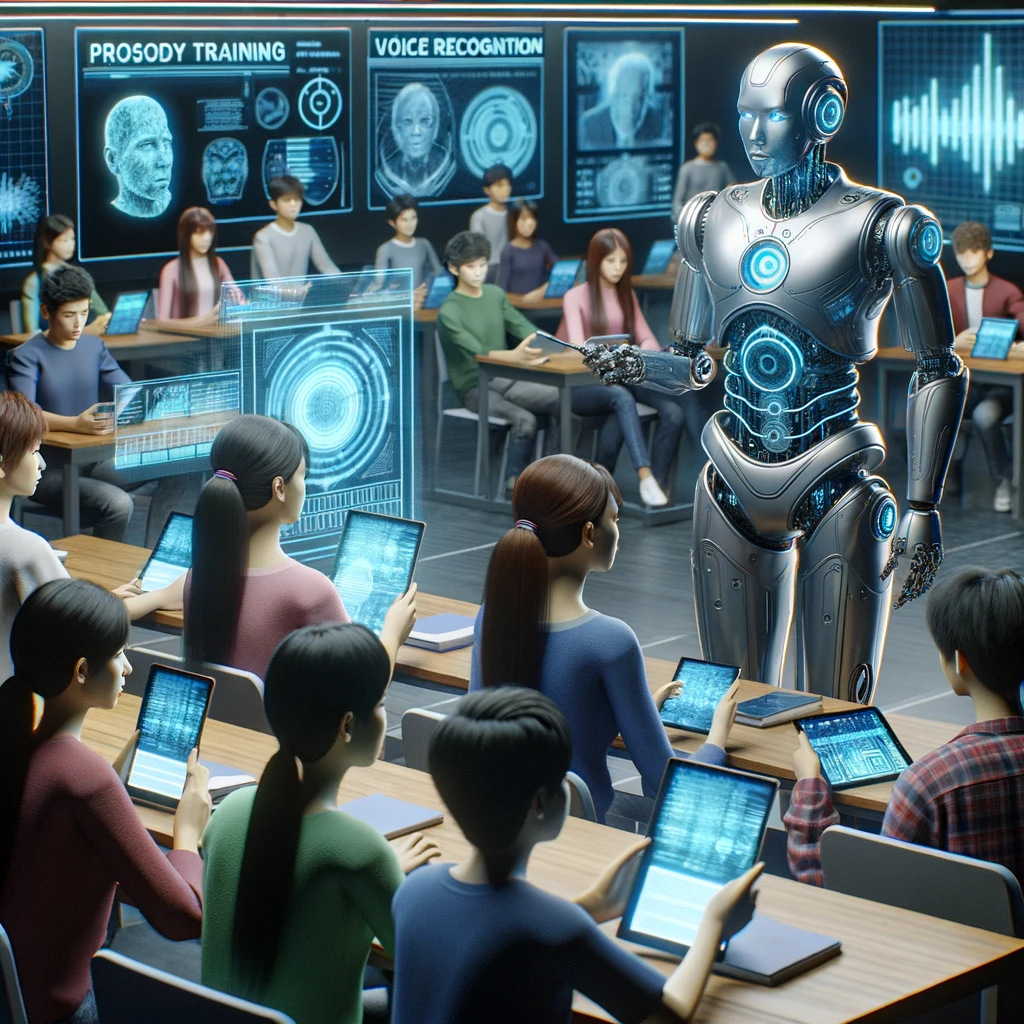 Future
Proactive coaching
Emotion recognition
Accents
Prosidy training

What do you think?
References
Anjasmara, A, & Wijayanto, A. (2023). The Use of Reading Aloud Technique to Reduce Student’s Speaking Anxiety. UNNES-TEFLIN National Seminar, Vol.5, 108-118. https://proceeding.unnes.ac.id/utnc/issue/view/49
Holt, P. (2023). The Power of Vocalization: 6 Ways Reading Aloud Improves Learning - E-Student. Retrieved from https://e-student.org/reading-aloud/
Rebelo, M. (2023). The best dictation and speech-to-text software in 2024. Retrieved from https://zapier.com/blog/best-text-dictation-software/?fbclid=IwAR2y2H4ZrXRuSPhTGj141vxY34_eX4ClAlaaG9XfDZSyYwJ5hQGtsyOcqw4
Senawati, J., Suwastini, N, Jayantini, I, Gustim A, Adnyani, N, & Artini, N. (2021). The Benefits of Reading Aloud for Children: A Review in EFL Context. IJEE (Indonesian Journal of English Education). 1. 73-100. 10.15408/ijee.v1i1.19880.